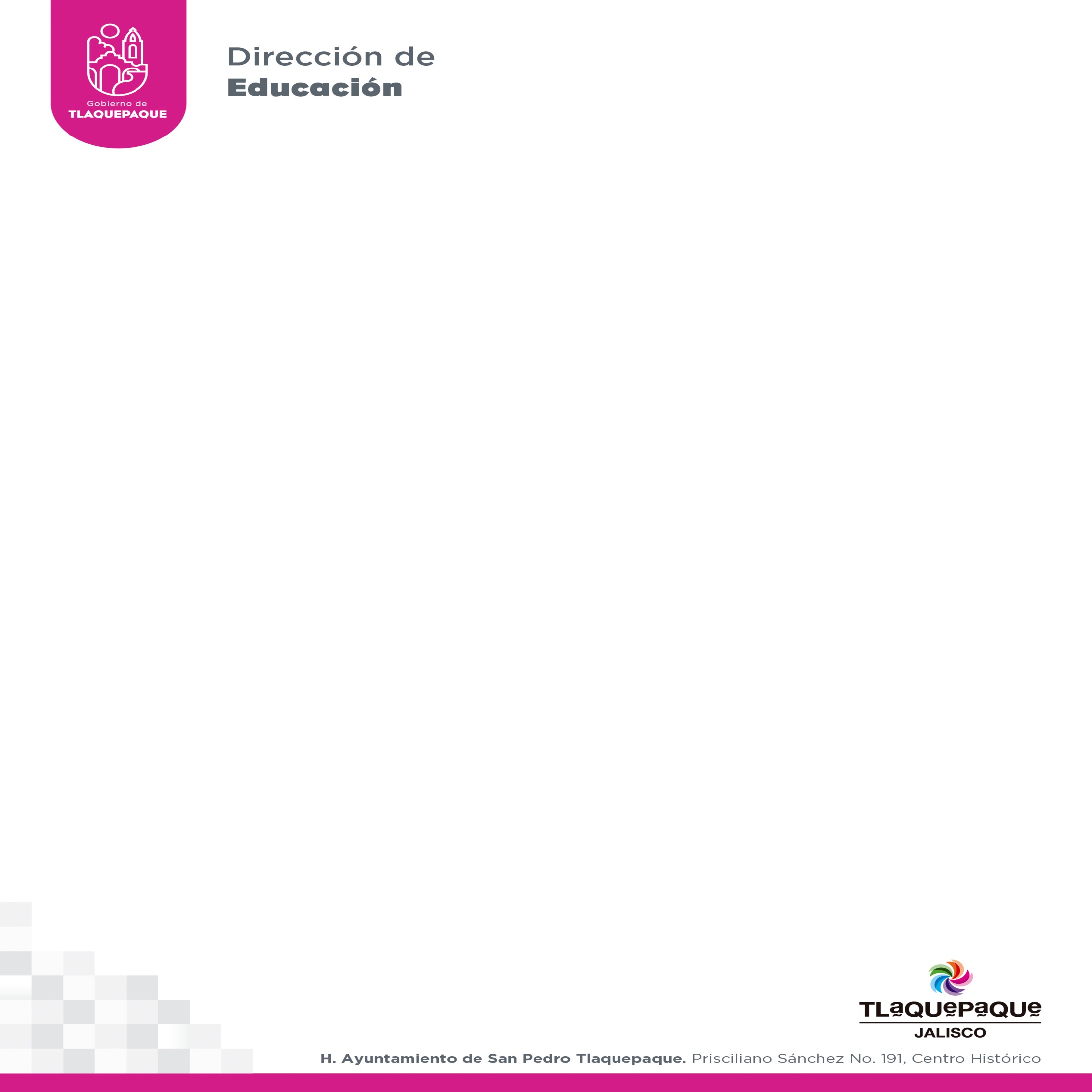 AGENDA
DEPENDENCIA QUE INFORMA: DEPARTAMENTO DE VINCULACIÓN
PERIODO QUE SE INFORMA: DEL 1 AL 30 DE JUNIO 2021.
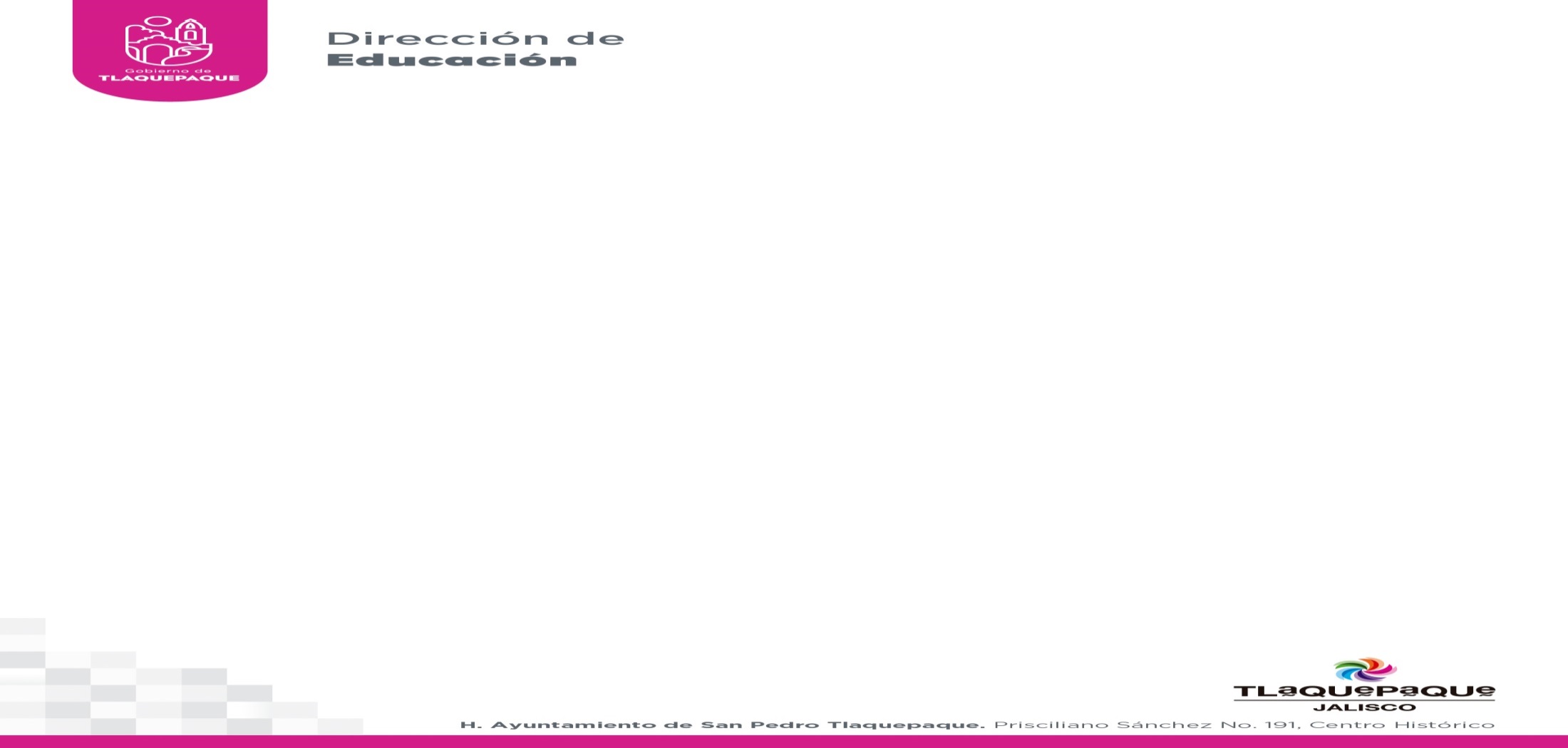